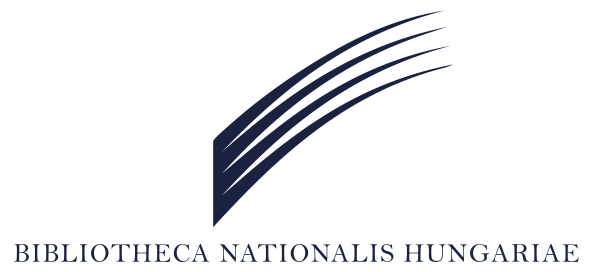 Márton Németh – László Drótos
(National Széchényi Library, Hungary)
Web archives as a research subject
BOBCATSSS 2019, Osijek24 January 2019
Digital sources of research
The archived web material can be defined as a major research subject itself. 
Librarians, archivists, information scientists, professionals in Digital Humanities, data scientists and IT-developers can work together on analysing large archived web corpora focusing on several structural and content-based features. 
New scientific disciplines have emerged through these research activities in the past ten years, such as web history.
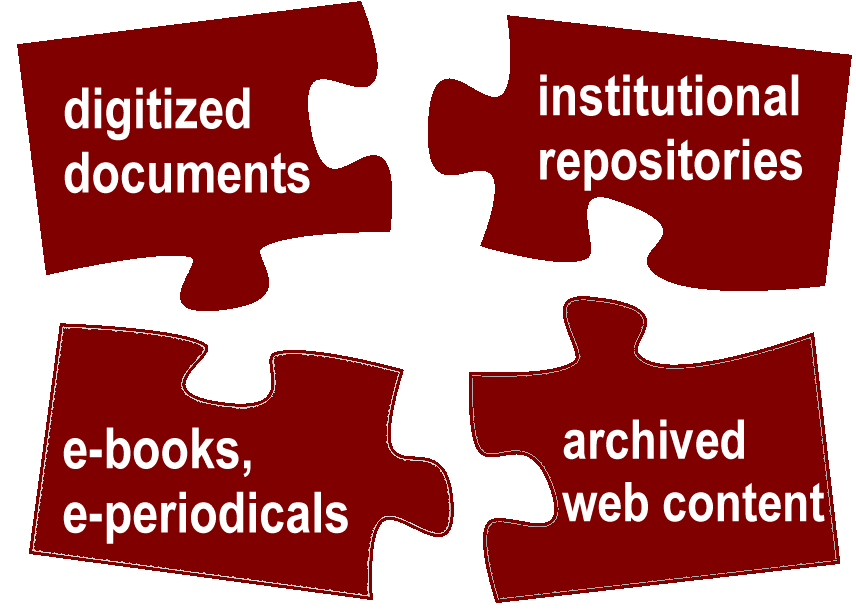 2
Main topics
Web history and web historiography

Web archives and big data

Web archives and the semantic web
3
Web history and web historiography
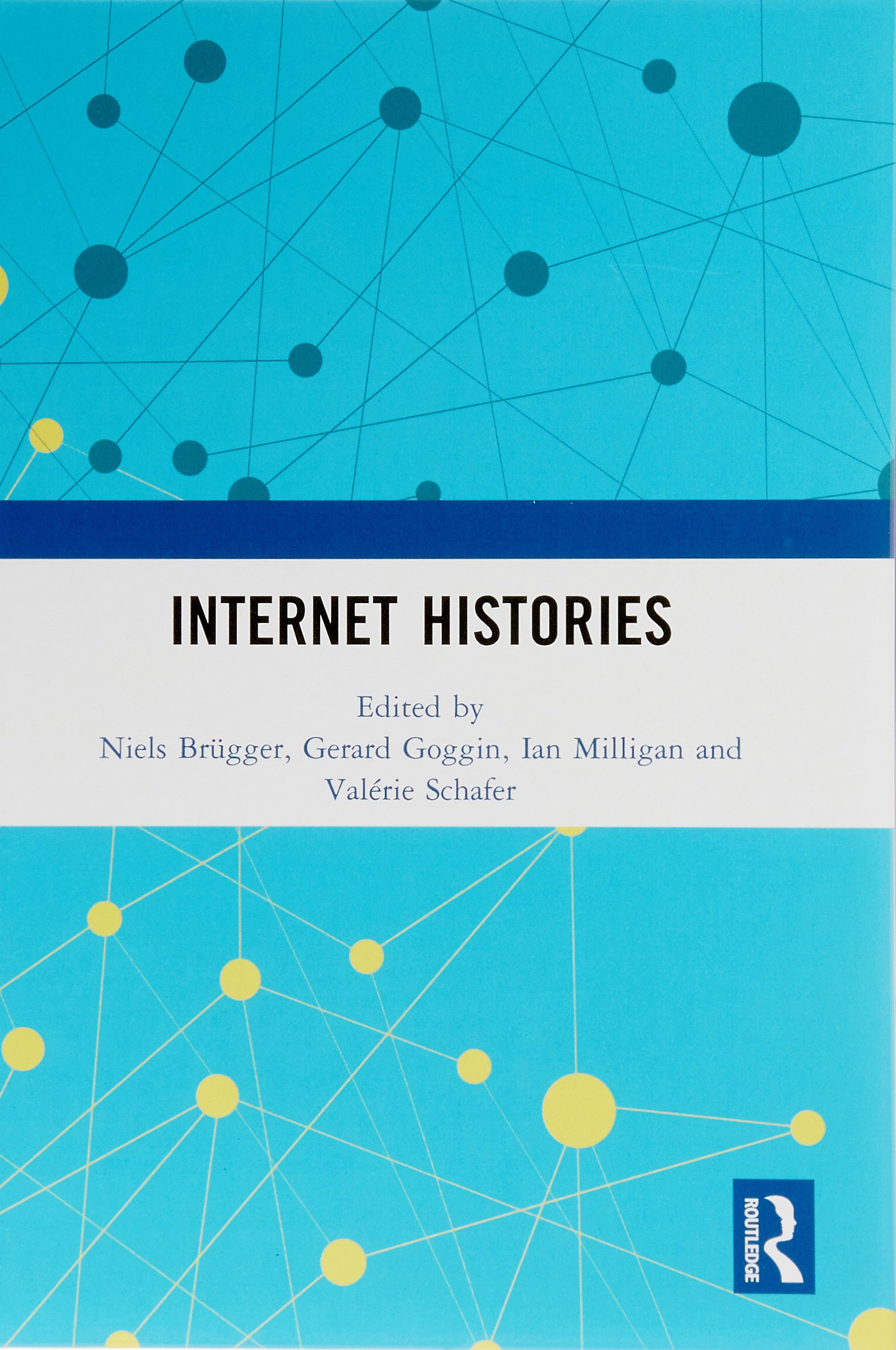 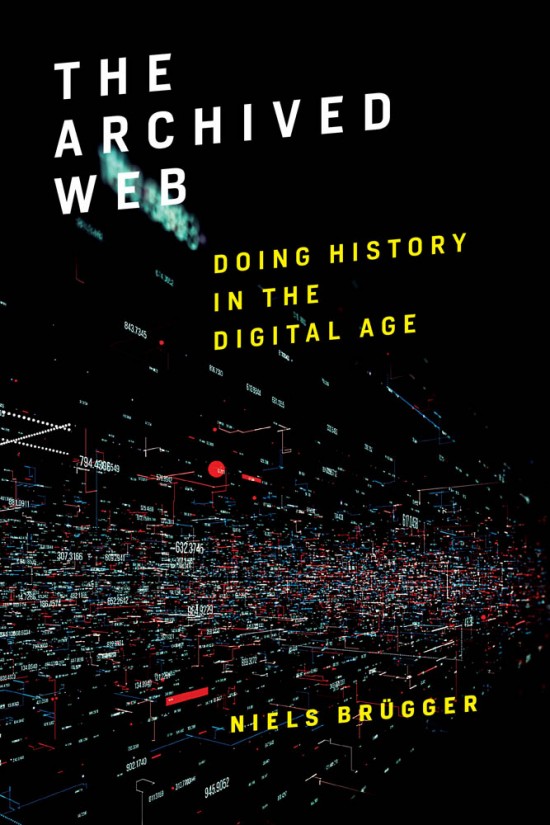 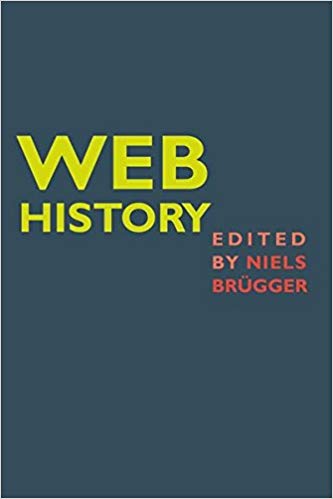 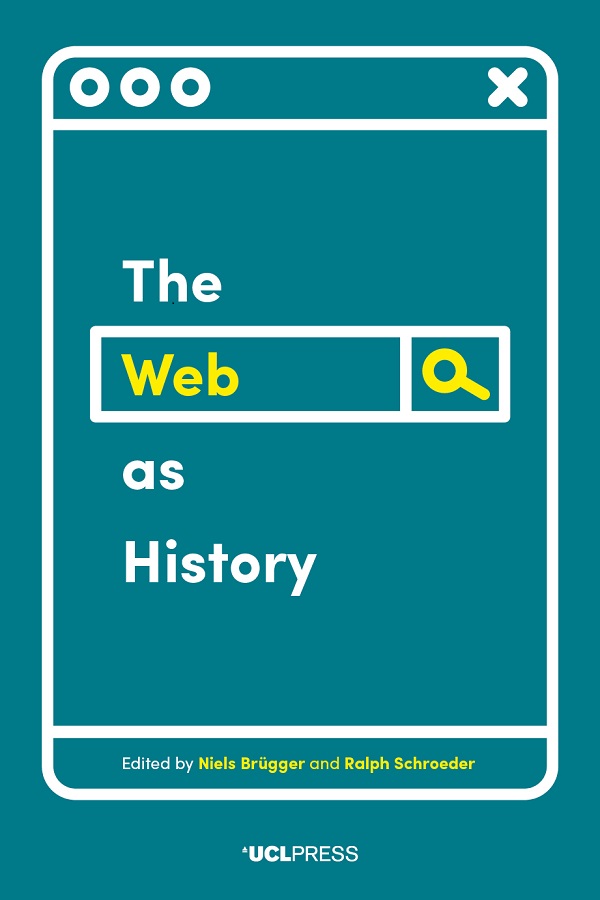 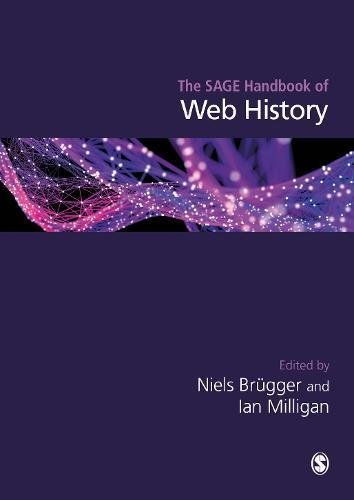 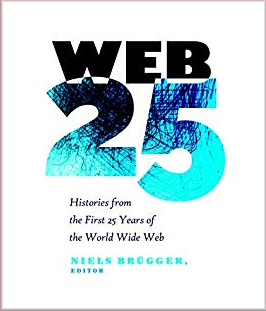 4
Digitális Bölcsészet  - Digital Humanities(Hungarian open access journal)
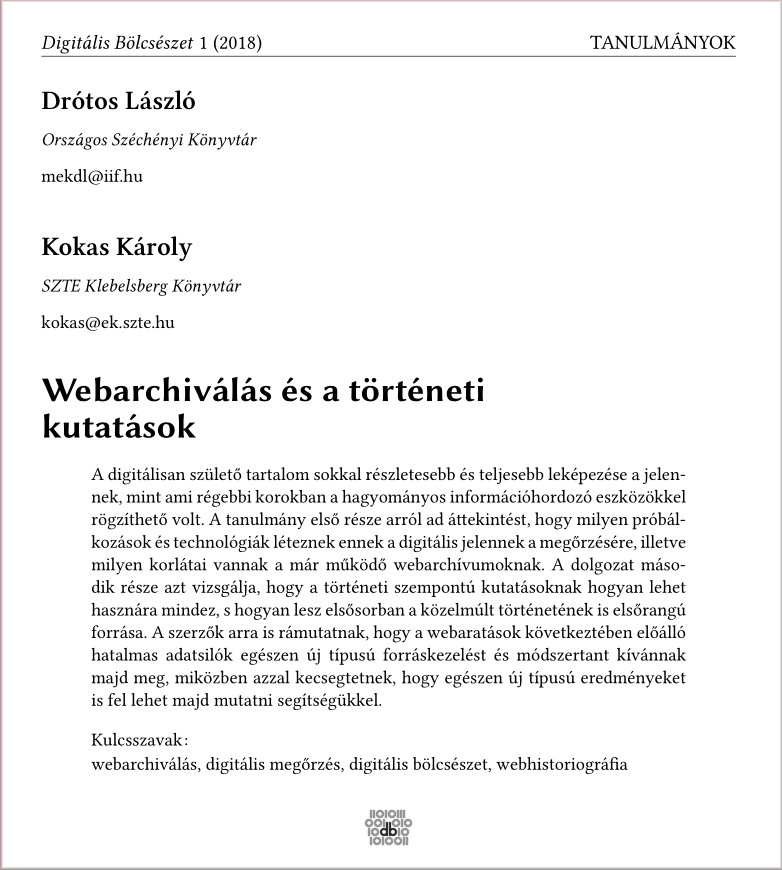 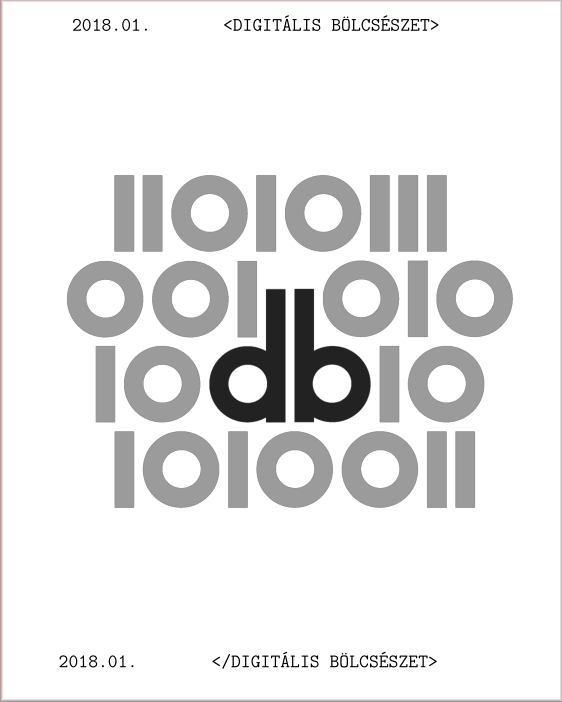 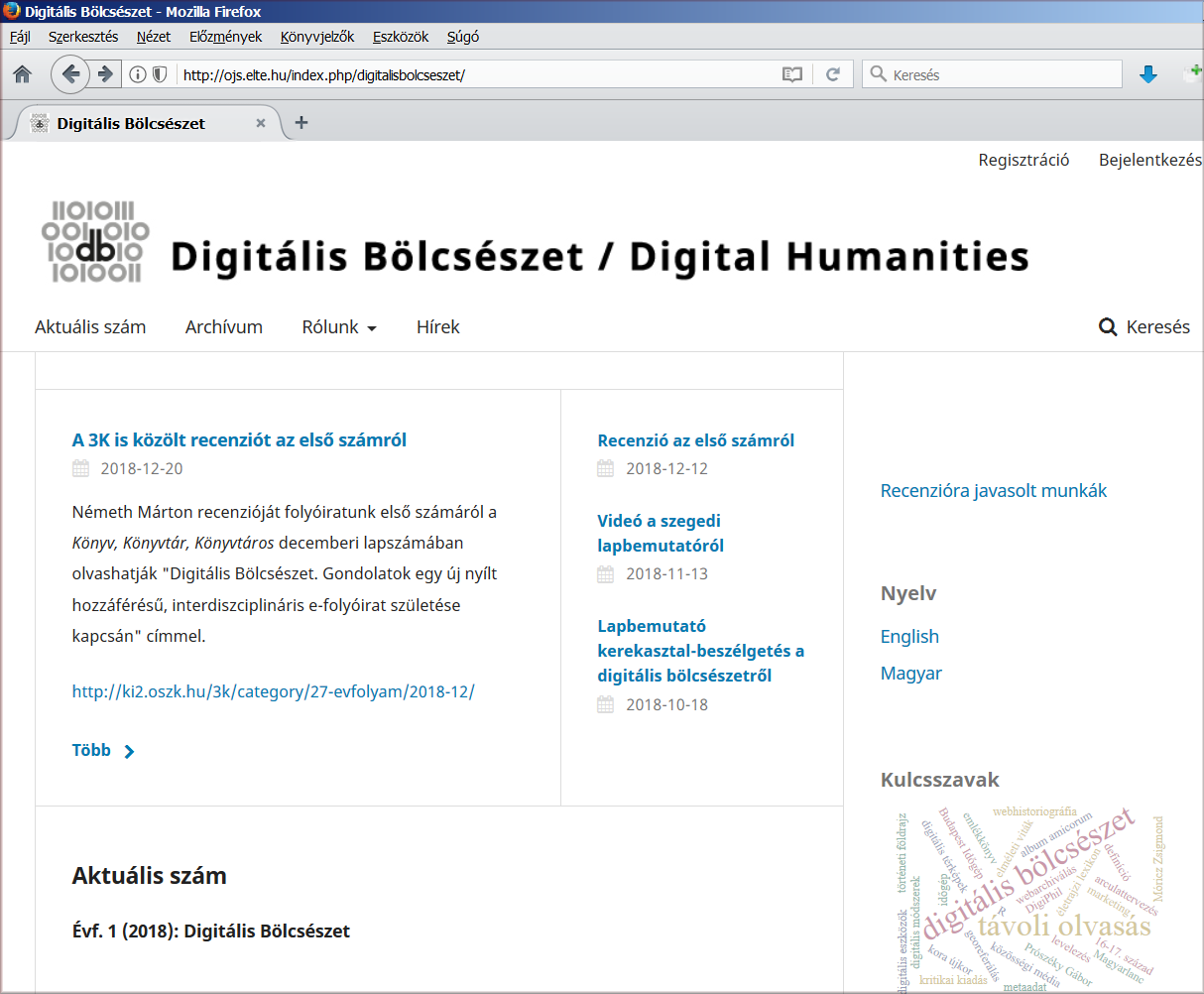 5
The object of research
history of the web as a technical infrastructure;
history of the web as a communication and publication platform;
history of a certain topic, event, institution, person etc. as it was reflected on the web;
archived textual and visual web content or webserver logs as subjects of big data analysis (e.g. for machine learning, for analyzing user characteristics).
6
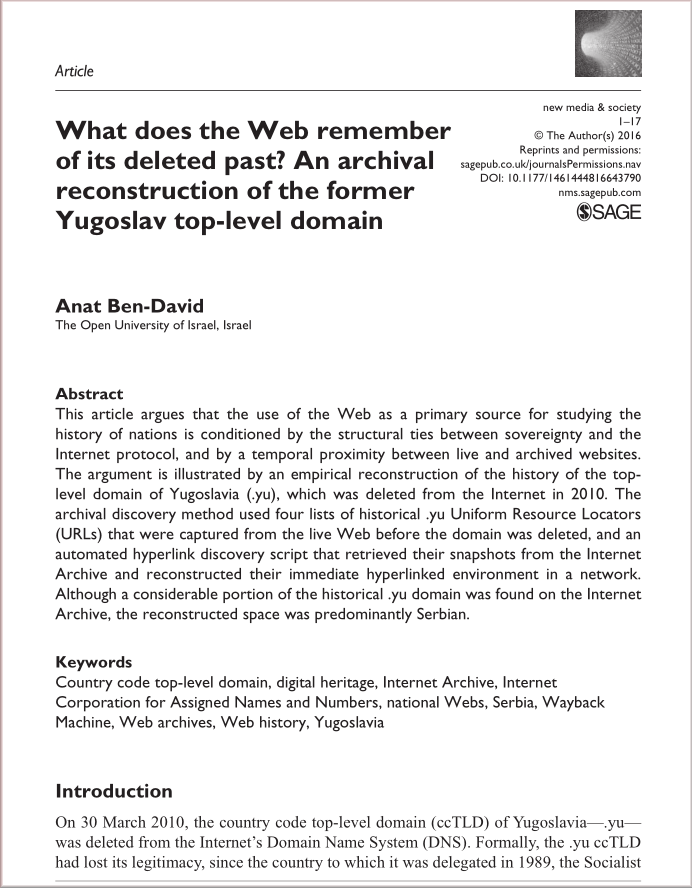 The level of research
individual files or webpages;
individual website(s);
certain domain(s);
the whole websphere.
7
Problems
incomplete mementos, archive or playback errors;
temporal drift and live web leakage (different chronological versions of the elements of a certain webpage or website displayed together);
authenticity of the archived files;
duplicates and URL address changes of websites;
change of the whole content on a certain domain, etc.
8
Web archives and big data
The web archives as large corpora can be a research subject of several projects in data science field. 
The concept of linked and open data have led the necessity of processing large amounts of semi-structured data in web archives quickly, and retrieve valuable information. 
A new way of collaboration can be formed among public collections, web archivists and data scientists in this context.
9
Types of data and mining
web and transaction data (e.g. log data, geolocations);
structural data (e.g. link graphs)
content data (e.g. textual or visual information).

web usage mining;
web structure mining;
web content mining.
10
Example: BUDDAH(Big UK Domain Data for the Arts and Humanities)
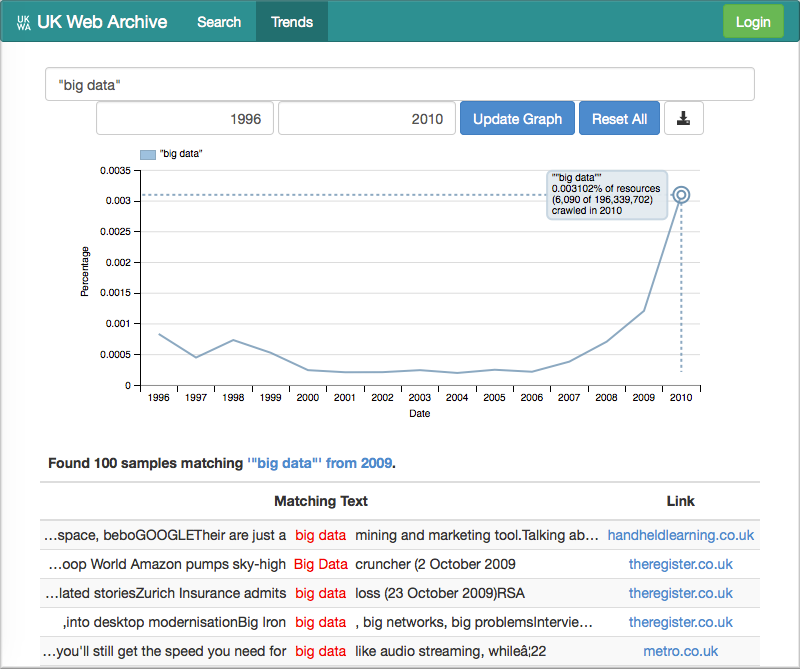 65 TB dataset containing crawls of the .uk domain from 1996 to 2013;
SHINE historical search engine;
trend analysis;
information visualizations ...

homepage: buddah.projects.history.ac.uk
11
Web archives and the semantic web
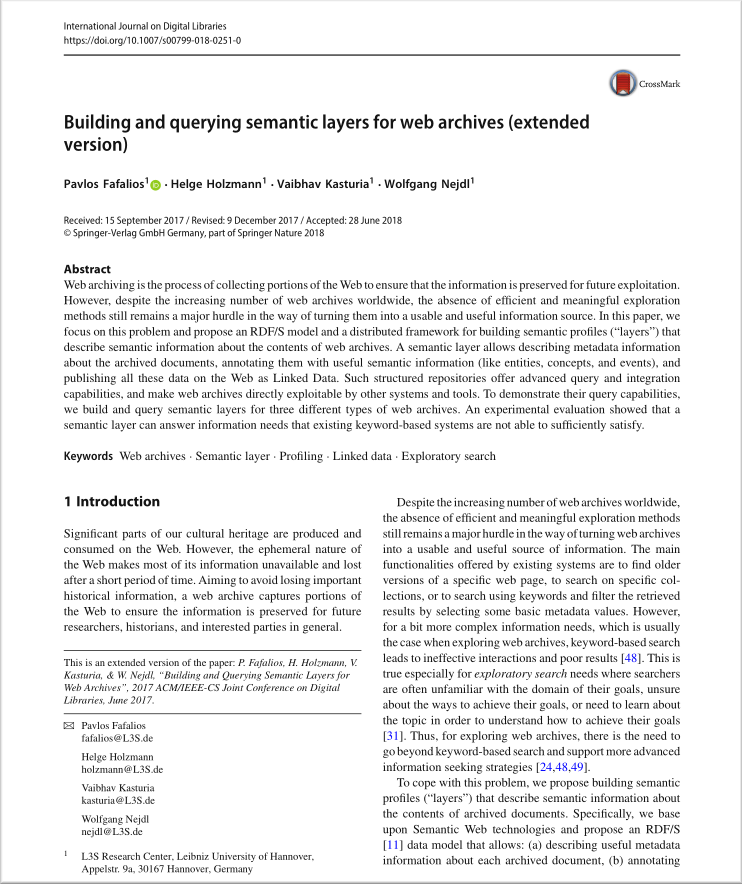 The absence of efficient and meaningful exploration methods of the archived content is a really major hurdle in the way to turn web archives to a usable and useful information resource. 
A major challenge in information science can be the adaptation of semantic web tools and methods to web archive environments. 
The web archives must be a part of the linked data universe with advanced query and integration capabilities, must be able to directly exploitable by other systems and tools.
12
Possible methods
extracting entities;
generation of RDF triples;
enrichment of entities from external sources;
publication of linked data;
advanced queries and ranking models based on semantic data.
The process of constructing a semantic layer in the Open Web Archive data model, proposed by Fafalios, Holzmann, et al. in 2018.
13
SolrMIA(search engine of the Hungarian demo web archive)
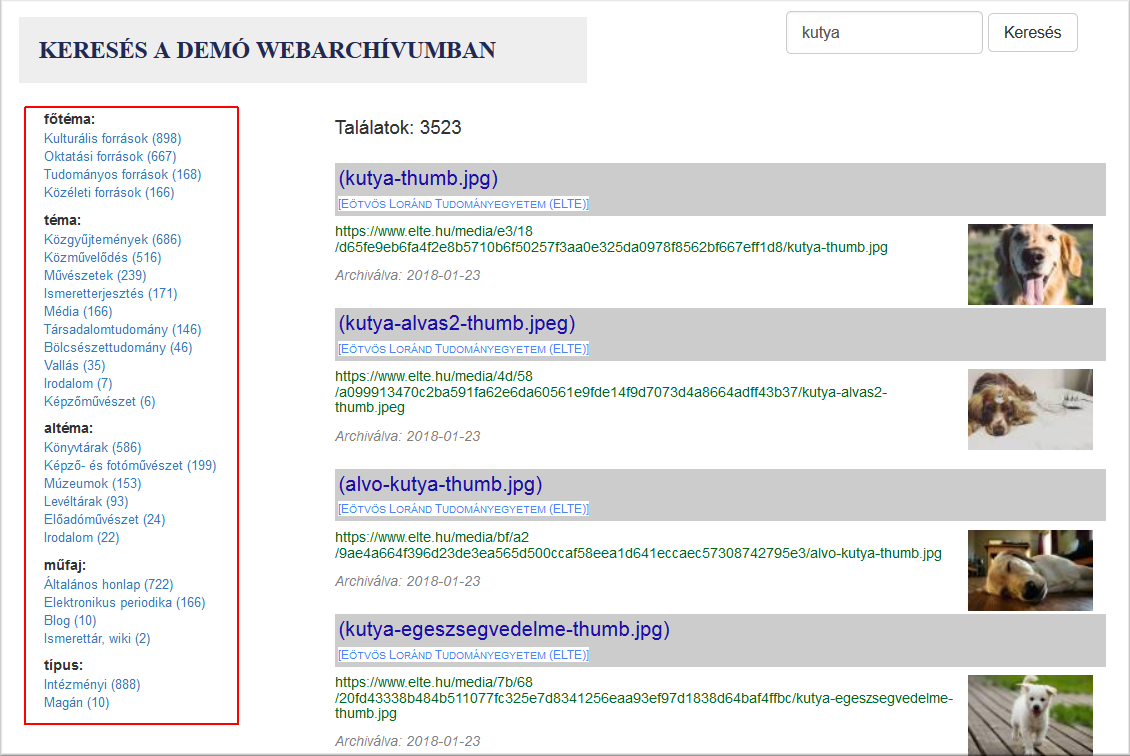 webadmin.oszk.hu/solrmia
Solr-based full text index;
metadata-aided filtering and displaying of hit lists;

future plans:
entity extraction;
metadata enrichment from namespaces and thesauri.
14
Thank you for your attention! Questions?
Hungarian web archiving project: http://mekosztaly.oszk.hu/mia/
Demo web archive: http://mekosztaly.oszk.hu/mia/demo/ 
Selected bibliography on web archiving:http://mekosztaly.oszk.hu/mia/doc/webarchivalas-irodalom.html 
Contact e-mail: mia@mek.oszk.hu
15